Summary of week 33
Machine Coordinators: G. Arduini, E. B. Holzer
Many thanks to: Collective effects, Collimation and Injection and Injector teams Main aims: ALICE polarity switch and luminosity production
Week 33
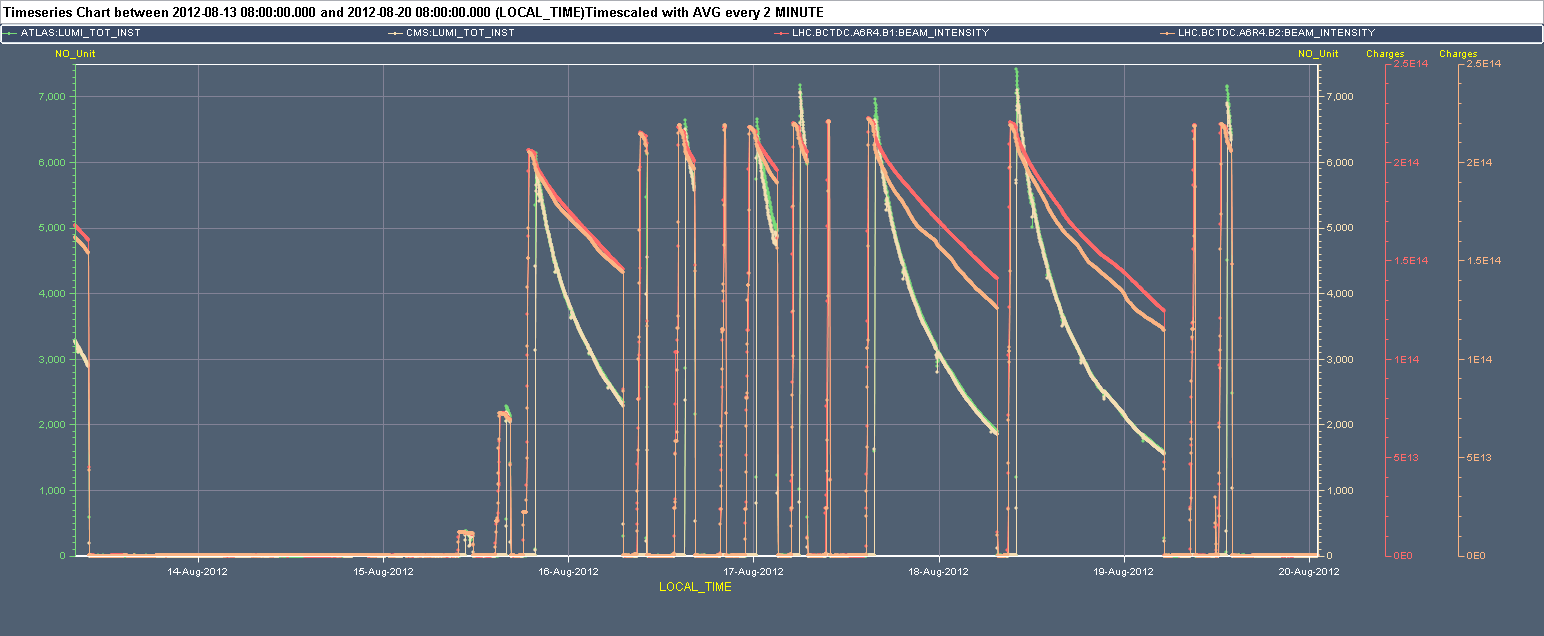 7x1033 cm-2s-1
ALICE polarity
LATLAS	LCMS	IB2	IB1
20/08/2012
2
Week 33 Summary - G. Arduini
Last 24 hours
5:14 OP dump. End of fill #2984 223 pb-1 in 19 h
8:30 Injecting physics beam fill #2985 (delayed by MKI2 temperature interlock) 
9:15 beams dumped during ramp by trip of LHCb dipole
11:00 Intervention on LHCb dipole power converter completed Filling #2986 delayed by RF problem in the SPS
Dump during injection due to BLM in point 2 close to inection kicker (UFO?) after injection
12:00 Filling #2987
13:23 STABLE BEAMS #2987. Initial luminosities ~7.1x1033 cm-2s-1
13:59 RF Module M2B2 tripped (main coupler vacuum). Beam dump. ~14 pb-1 in 0.6 h.
20/08/2012
3
Week 33 Summary - G. Arduini
Last 24 hours
After that all afternoon/night with problems one after the other:
Trip of Arc 45 (RQ7.R4 HTS interlock)
RF problem in the PS (20 MHz) - twice
Cryo PLC replacement in P18 (PLC)  no injection/ramp on request of cryo operator
PS Main Power Supply (POPS)
20/08/2012
4
Week 33 Summary - G. Arduini
Main faults
Main faults by system
20/08/2012
6
Week 33 Summary - G. Arduini
Fills from 13/08 – 08:00
STABLE BEAMS 55.2 h (33 %)
20/08/2012
7
Week 33 Summary - G. Arduini
Lost fills before stable beams (>450 GeV)
c/o Post-Mortem DB
No fill lost due to instabilities
20/08/2012
Week 33 Summary - G. Arduini
8
Performance
~11.5 fb-1
~1.15 fb-1
20/08/2012
9
Week 33 Summary - G. Arduini
Performance
1.6x1011 p/b @inj
20/08/2012
10
Week 33 Summary - G. Arduini
Performance
7.4x1033 cm-2s-1 in ATLAS
2.2-2.3 mm
20/08/2012
11
Week 33 Summary - G. Arduini
Performance
20/08/2012
12
Week 33 Summary - G. Arduini
ALICE polarity switch + X-ing angle increase
Monday 
Orbit measurement and correction with opposite polarity 
Collimator alignment (TCTs pt. 2): up to the end of the squeeze
Loss maps up to the end of the squeeze
Tuesday
Injection and injection protection setting-up (point 2)
Feed-forward of orbit corrections in ramp/squeeze (1st iteration)
Collimator alignment (TCTs pt. 2): up to the end of the squeeze
Loss maps in collision (including roman pots)
Wednesday
Angular alignment verification TDI in point 8 following issues observed in week 32
Feed-forward of orbit corrections in ramp/squeeze (2nd iteration)
Intensity ramp up: 78/480/1374 bunches
20/08/2012
13
Week 33 Summary - G. Arduini
Collimator set-up
Alignment




Loss Maps- all done. OK by Collimation team
Collimation team
20/08/2012
14
Week 33 Summary - G. Arduini
TDI deformation
Tuesday 8/8 dumped on beam losses on the TDI Pt8 when moved to parking and probably one side got stuck. After 1 hour with high intensity beams at injection: a large vacuum rise and probably significant heating.

Suspected deformation of the structure, seen as ‘drifts’ on the LVDT readings, much stronger than normal

Not clear at that point which part of the system (jaw or mechanism outside) is deformed
M. Di Castro, R. Losito, A. Masi, J. Uythoven
20/08/2012
15
Week 33 Summary - G. Arduini
TDI8 alignment check
Angular alignment:
No change as compared to last measurement's changes by 10 mrad for the lower jaw
we keep the same positions and angles as before
Retraction measurement:
Lower TDI.P8 jaw at 6.8 (6.6 previous) s exactly at nominal setting, OK Upper jaw at 6.4 (6.4) s, closer to the beam and therefore OK 
No evident damage
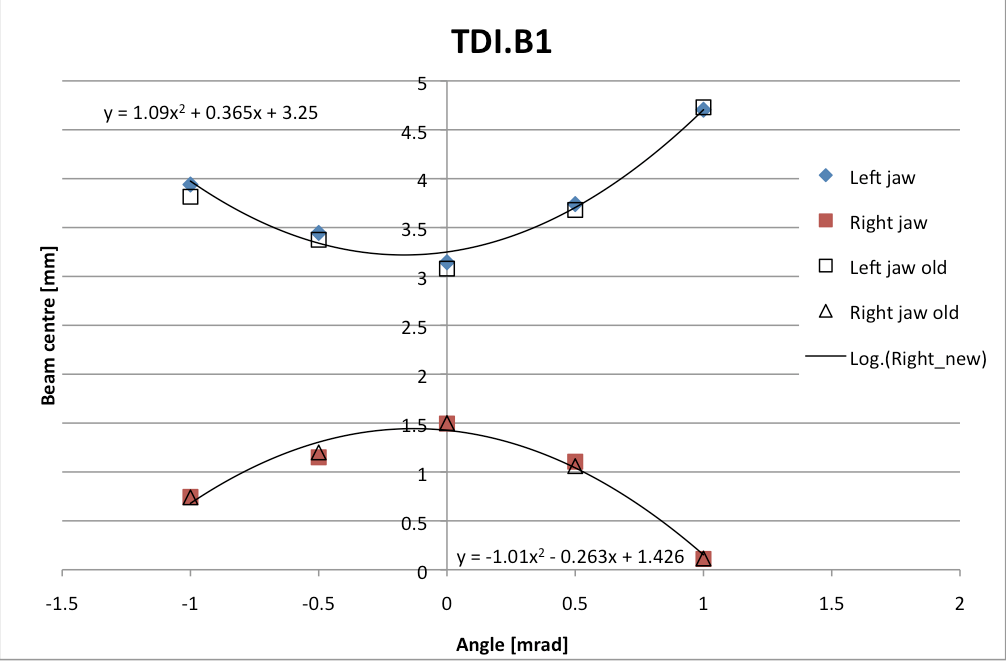 C. Bracco, W. Bartmann
20/08/2012
16
Week 33 Summary - G. Arduini
Emittance at injection
Emittances in the LHC larger than last Sunday for similar intensity. PS sees fluctuations since the week-end.
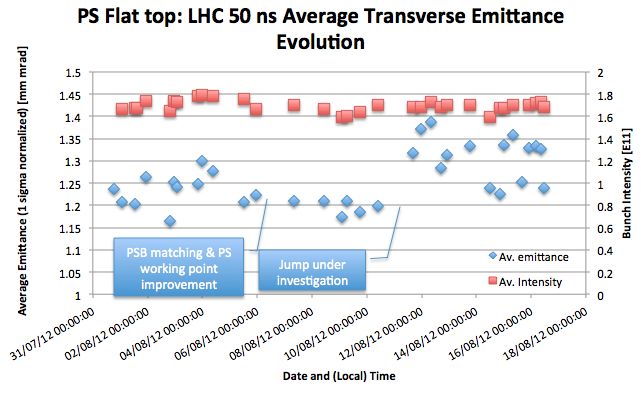 R. Steerenberg
20/08/2012
17
Week 33 Summary - G. Arduini
Emittance at injection
B2V Fill 2976
Further deterioration during Thursday


Some improvement after SPS inj. Kicker timing adjustment
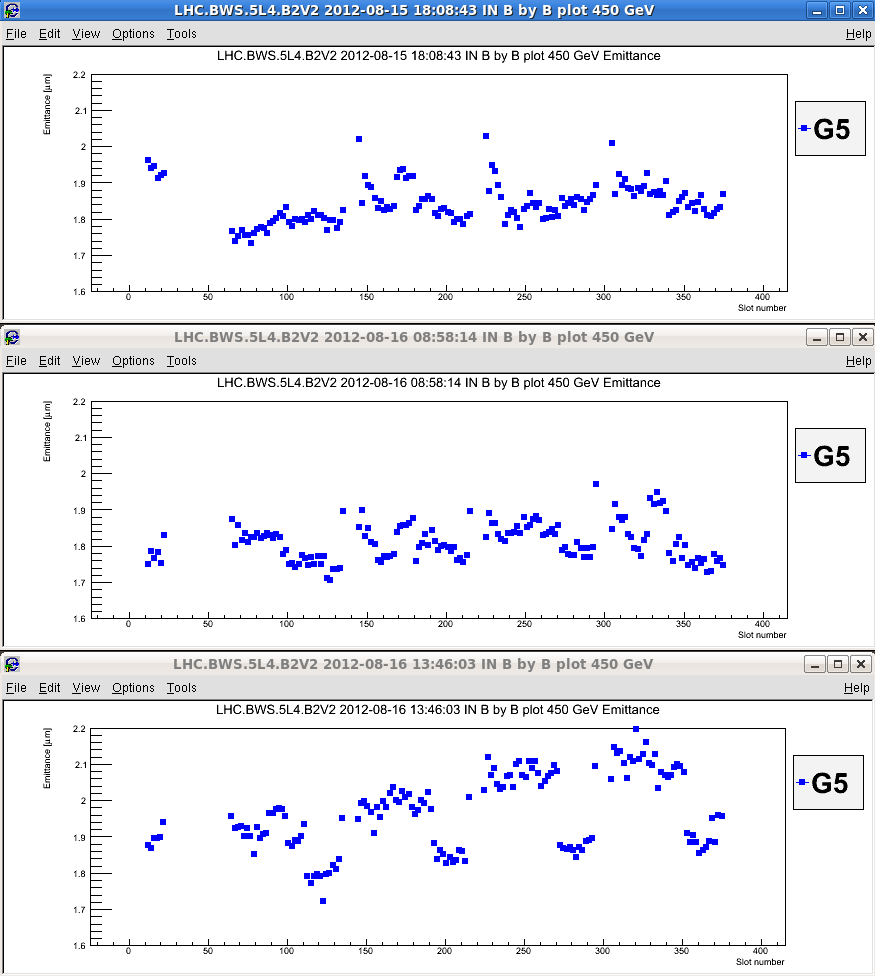 B2V Fill 2977
B2V Fill 2978
E. Bravin
20/08/2012
18
Week 33 Summary - G. Arduini
Emittance at injection
Striking improvement on Thu night:
Average emittance out of the PS of 1.1 mm and an intensity per bunch of 1.7x1011 p/b. Mainly due to working point optimization at low energy.
SPS has confirmed the emittance reduction with emittances of 1.5 um
Since then emittances at injection in the LHC in the range of 1.6-1.8 um
R. Steerenberg
20/08/2012
19
Week 33 Summary - G. Arduini
Instabilities
2980 - Q’H/V=11 – GainTFB=0.01
BBQ-B1H BBQ-B2H
BBQ-B1V BBQ-B2V
2983 - Q’H/V=11 – GainTFB=0.02
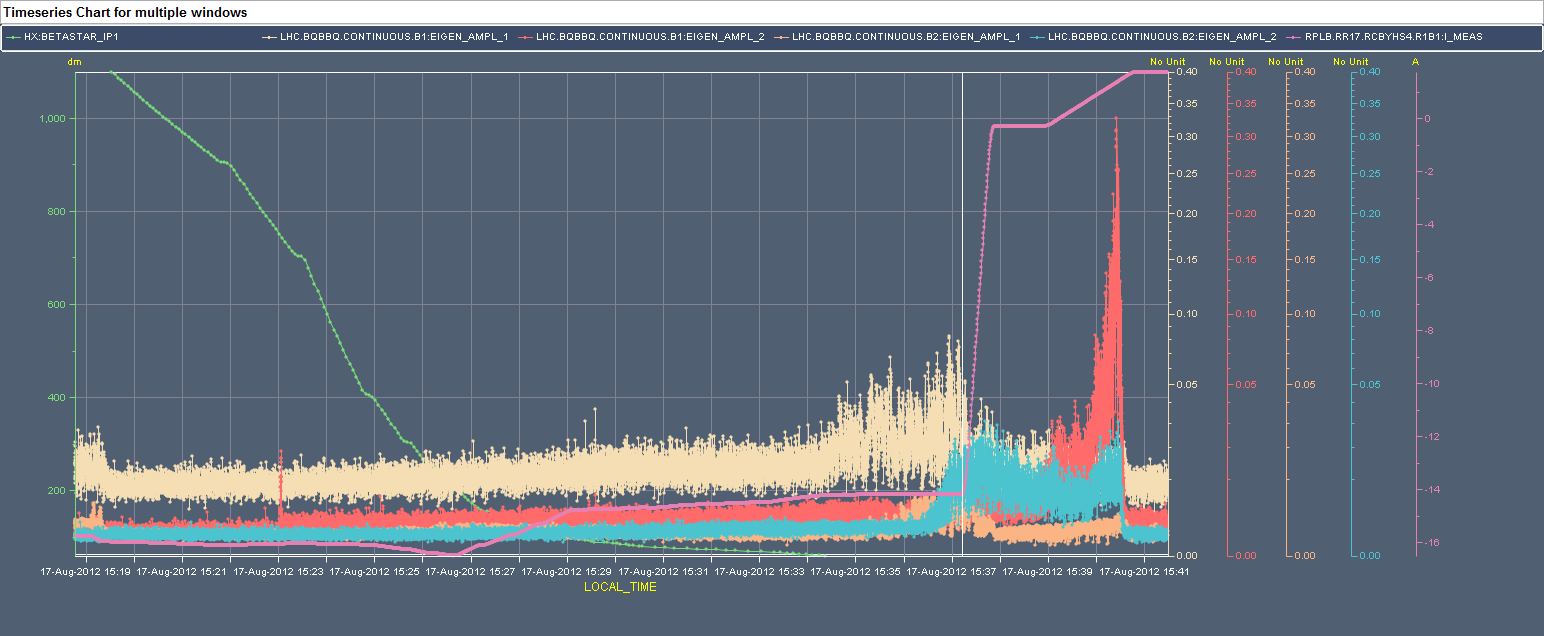 20/08/2012
20
Week 33 Summary - G. Arduini
Instabilities
2984 - Q’H/V=13 – GainTFB=0.04
BBQ-B1H BBQ-B2H
BBQ-B1V BBQ-B2V
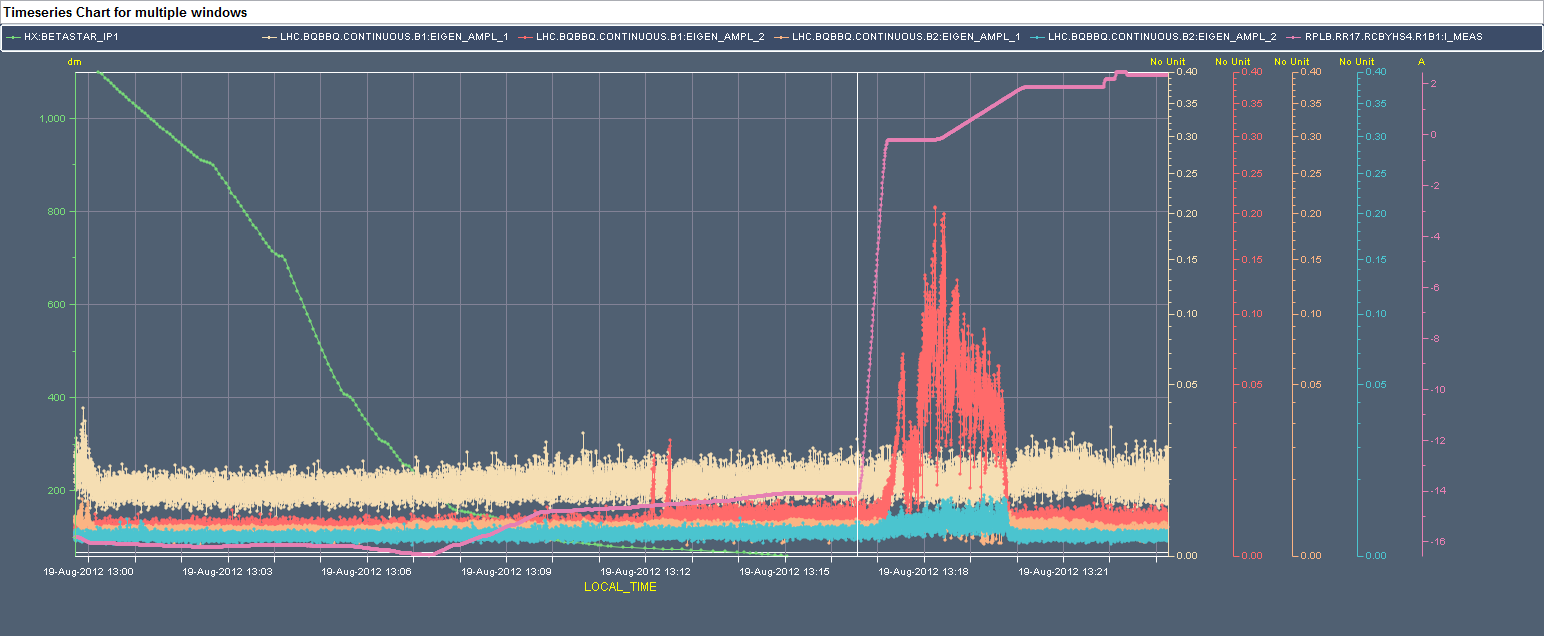 2987 - Q’H=13 Q’V=15 – GainTFB=0.04
20/08/2012
21
Week 33 Summary - G. Arduini
Instabilities
Oct+Chrom
BCT-B1
IP8-H-XING
IP1-H-SEP
IP8-V-XING
IP8-V-SEP
BBQ-B1V
20/08/2012
22
Week 33 Summary - G. Arduini
Collision
Vertical blow-up of the tails of 36 bunch trains mostly on B1
Losses on the few percent level
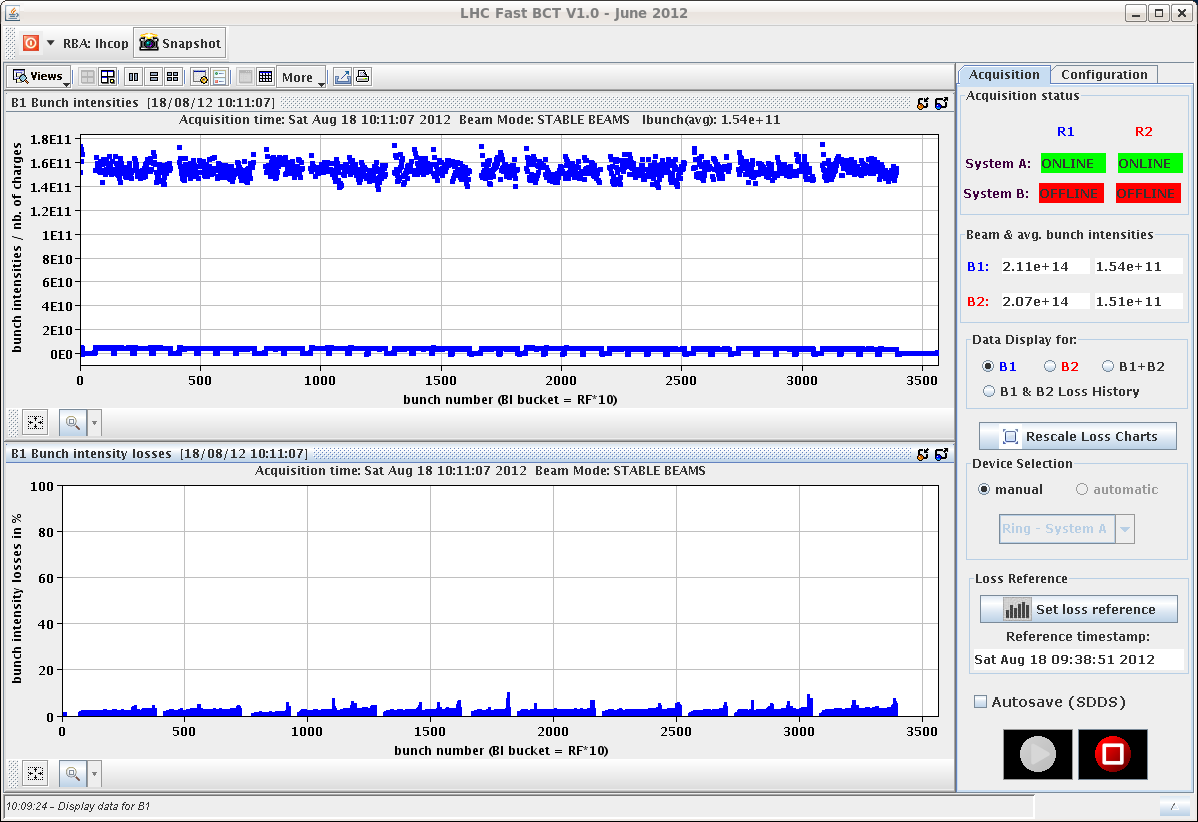 20/08/2012
23
Week 33 Summary - G. Arduini
Settings
Present settings during squeeze and collision:
Q’H=13 (ramping down to 11 during collision process), Q’V=15 (for next fill)
Octupoles at 510 A during squeeze and ramped down to 394 A during collision process
Transverse damper at maximum normalized gain (0.04  50 turns damping time for the low frequency coupled bunch modes)
20/08/2012
24
Week 33 Summary - G. Arduini
Kicker temperature
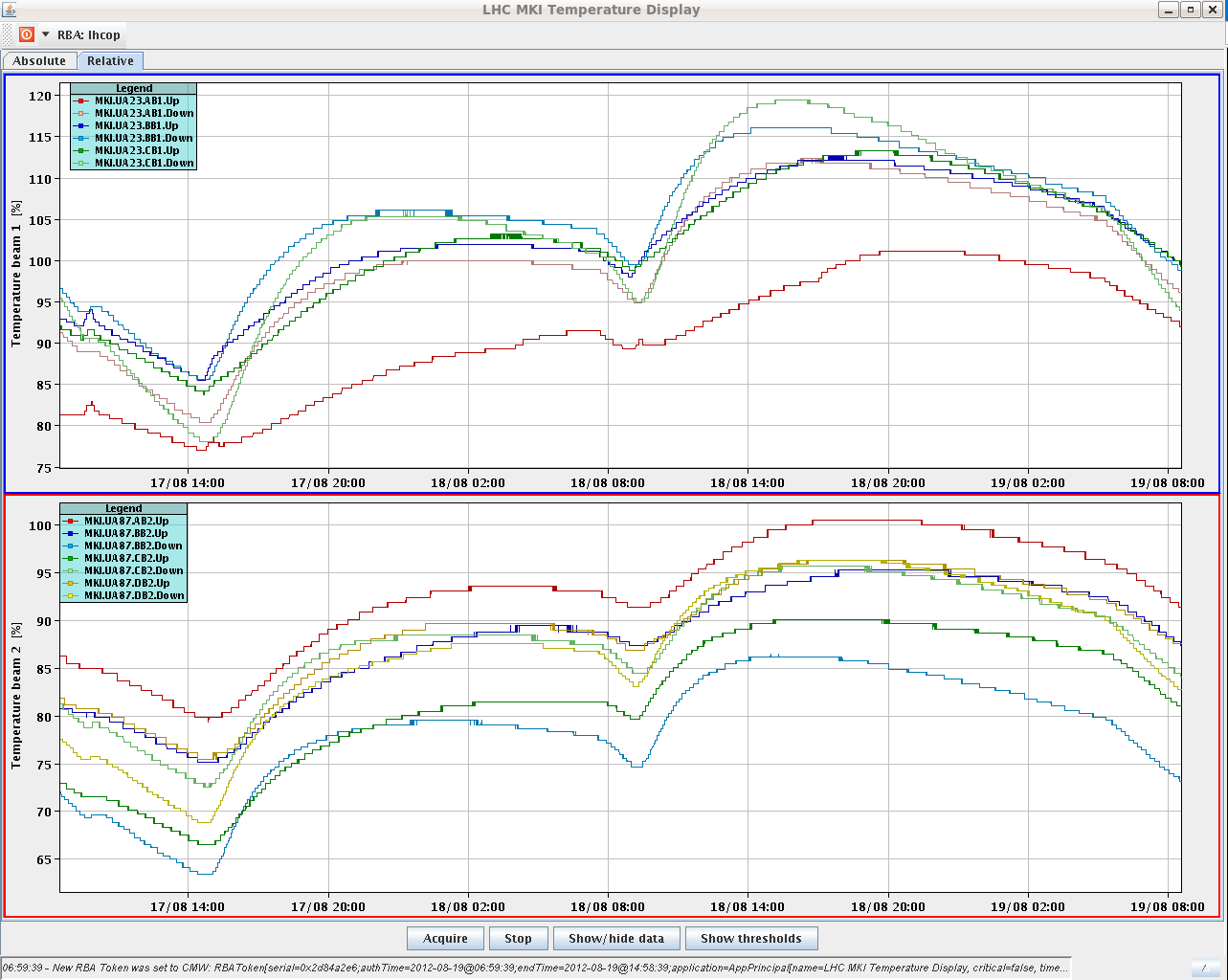 Data from kicker soft-start analyzed.

Slight increase in the interlock levels applied (particularly for magnet B – 2 deg.)

Magnet C: indications that we could be close to the Curie temperature, more data needed.
B. Goddard, V. Gomes Namora
20/08/2012
25
Week 33 Summary - G. Arduini
New Online Footprint Viewer
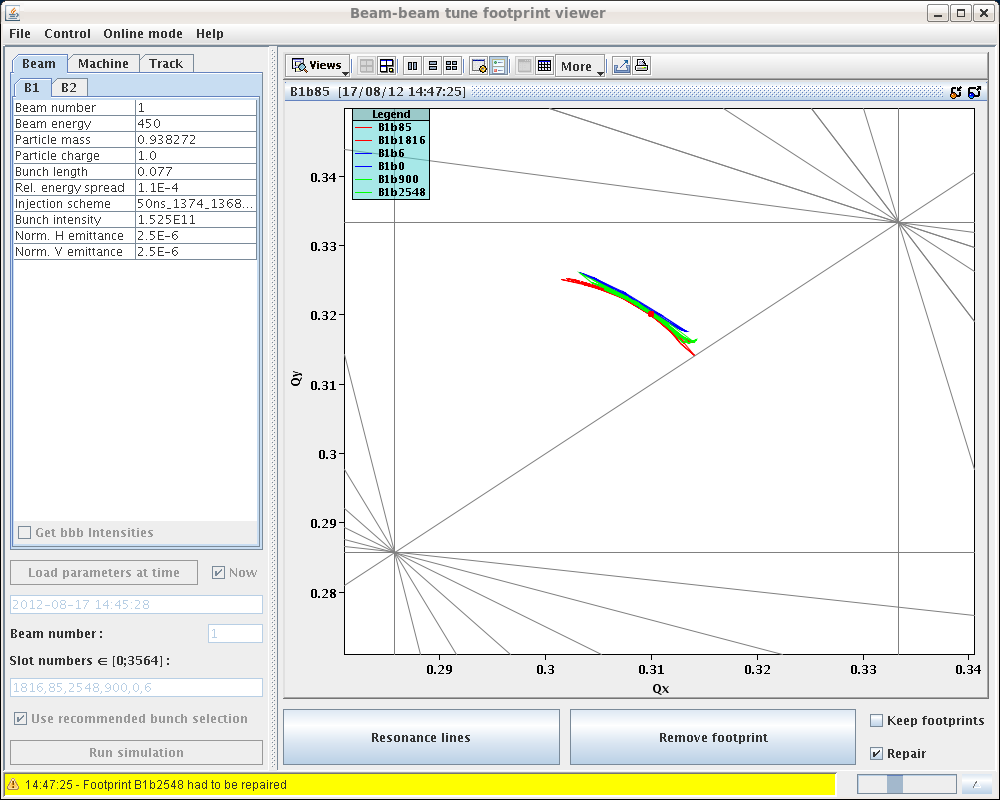 Injection
X. Buffat
Flat top
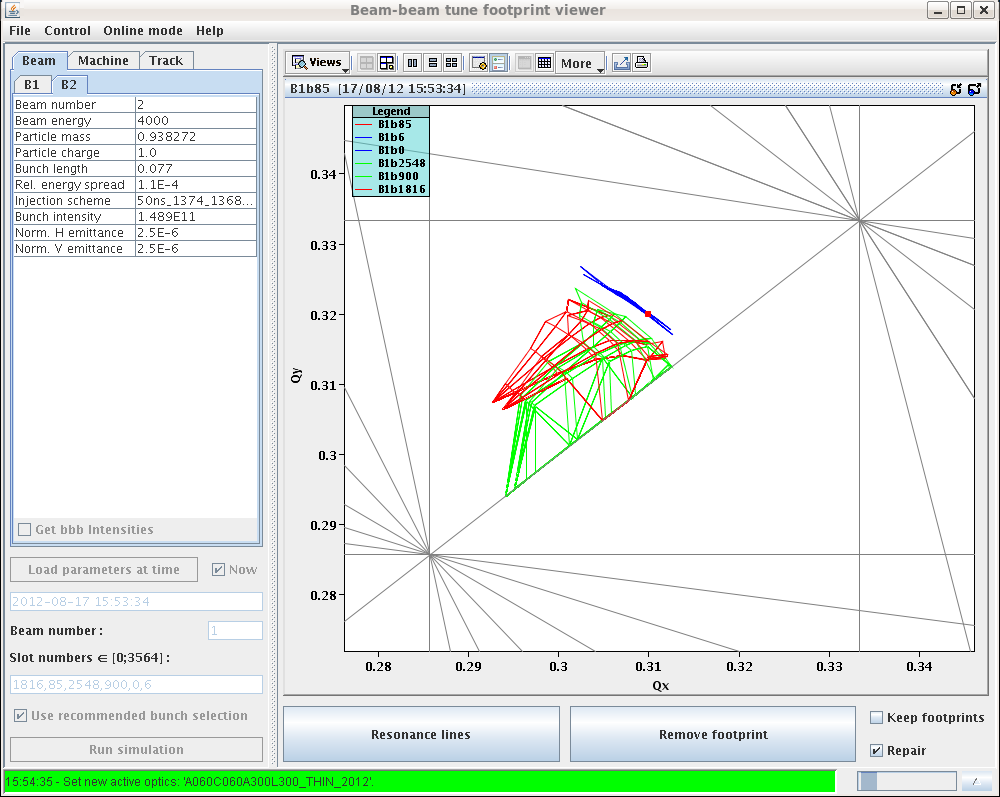 Collision
Summary
Achieved new record luminosities >7x1033 cm-2s-1 with:
High bunch intensity (~1.6x1011 p/bunch at injection)
Small emittance from the injectors
No fill lost due to instability but still instabilities observed leading to blow-up of some bunches
All countermeasures for instabilities identified so far (octupoles, transverse damper, chromaticity) at or close to their maximum
Good production in spite of the setting-up time dedicated to the ALICE polarity change and yesterday….
20/08/2012
27
Week 33 Summary - G. Arduini